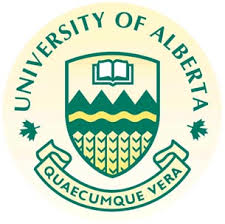 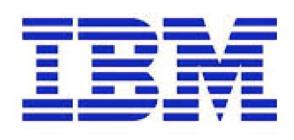 A Coherence Protocol for Optimizing Global Shared Data Accesses
Jeeva Paudel, University of Alberta, Canada
	 J. Nelson Amaral, University of Alberta, Canada
Olivier  Tardieu, IBM T. J. Watson, USA
1
Shared Variables are Fundamental Abstractions in Parallel and Distributed Programming
2
[Speaker Notes: They store significant amounts of data for computation and may be accessed frequently]
Write
Read
Node 2
Node 1
-1
-1
-1
4
-1
-1
-1
4
…
-1
-1
Node 1
Node N
MonteCarlo Estimation of PI
5-Point Stencil Operations
Node 2
Node 1
Node 3
Node 4
3
Turing Ring Simulation
Challenge: Minimize Communication Latency
4
[Speaker Notes: Explicit Data Organization and Movement is Difficult. 

On a distributed system, each processor holds a subset of the problem domain, referred to as problem subdomains. Each processor subdomain contains one or several boundary layers, which are usually called ghost cells. Ghost cells contain most recent values of the corresponding active cells on neighboring processors. They must be updated at every time step. This is achieved by pair-wise inter-processor communication, exchanging the most recent values of ghost cells. 

Retrieving the required points from the process processing the neigh- bor chunk as they are needed is usually not a good solution as it introduces a lot of small communication operations in the middle of computation which leads to high latency costs on most current systems.]
Communication Optimization Techniques
Node 2
Node 1
-1
-1
-1
4
-1
Ghost Cell Pattern for Data Sharing
Two-sided Message
Host
CPU
Message id
Data payload
Network
Interface
Address
Data payload
Memory
One-sided Message
Remote Direct Memory Access (RDMA)
[Speaker Notes: A one-sided put/get message can be handled directly by a network interface with RDMA support
Avoid interrupting the CPU or storing data from CPU (preposts)
A two-sided messages needs to be matched with a receive to identify memory address to put data
Offloaded to Network Interface in networks like Quadrics
Need to download match tables to interface (from host)]
Communication Optimization Techniques
atomic at (p) sv();
Transfer Referencing Task to SV Home
[Speaker Notes: Figure 1(a) shows a five-point Laplace operator, which is a stencil we will use to find edges in an image. It specifies that the value of a point in the current iteration shall be the value of its left, right, up and down neighbors from the previous iteration subtracted from its own value multiplied by four. In addition to detecting edges, the five- point Laplace operator can also be used to solve systems of partial differential equations iteratively. 

Each chunk receives a vector of ghost cells from the neighboring cells]
Communication Optimization Techniques
atomic at (p) sv();
Transfer Referencing Task to SV Home
atomic at (p) async sv();
Remote Task Creation for SV Access
[Speaker Notes: Figure 1(a) shows a five-point Laplace operator, which is a stencil we will use to find edges in an image. It specifies that the value of a point in the current iteration shall be the value of its left, right, up and down neighbors from the previous iteration subtracted from its own value multiplied by four. In addition to detecting edges, the five- point Laplace operator can also be used to solve systems of partial differential equations iteratively. 

Each chunk receives a vector of ghost cells from the neighboring cells]
Write-Once / Read-Mostly
Replication
…
…
Node 1
Node 1
Node 1
Node 1
Node 1
Node N
[Speaker Notes: Result objects: propagate updates to the copy
General read-write write-invalidate directory based protocol]
Write-Once / Read-Mostly
Replication
…
…
Node 1
Node 1
Node 1
Node 1
Node 1
Node N
Result Object
Collecting Sum Reducer
…
…
Node 1
Node 1
Node N
Node N
[Speaker Notes: Result objects: propagate updates to the copy
General read-write write-invalidate directory based protocol]
General Read-Write
state
SV
state
SV
…
state
state
SV
SV
Node 1
Node N
state
SV
SV
state
state
SV
SV
state
A static data management scheme may not yield performance improvements on varied data access patterns
Coordinate Multiple Protocols for Different Access Patterns
11
[Speaker Notes: On a distributed system, each processor holds a subset of the problem domain, referred to as problem subdomains. Each processor subdomain contains one or several boundary layers, which are usually called ghost cells. Ghost cells contain most recent values of the corresponding active cells on neighboring processors. They must be updated at every time step. This is achieved by pair-wise inter-processor communication, exchanging the most recent values of ghost cells. 

Retrieving the required points from the process processing the neigh- bor chunk as they are needed is usually not a good solution as it introduces a lot of small communication operations in the middle of computation which leads to high latency costs on most current systems.]
Composite Protocols
1. One-sided PUT/GET 
    to SV home
state
SV
state
SV
state
state
SV
GR
SV
state
SV
state
2. Migrate Referencing 
    Task to SV home
state
SV
SV
state
3. Directory-based Protocol
[Speaker Notes: On a distributed system, each processor holds a subset of the problem domain, referred to as problem subdomains. Each processor subdomain contains one or several boundary layers, which are usually called ghost cells. Ghost cells contain most recent values of the corresponding active cells on neighboring processors. They must be updated at every time step. This is achieved by pair-wise inter-processor communication, exchanging the most recent values of ghost cells. 

Retrieving the required points from the process processing the neigh- bor chunk as they are needed is usually not a good solution as it introduces a lot of small communication operations in the middle of computation which leads to high latency costs on most current systems.]
Directory Entries
dirty bit
n bits: one per node
0
0
0
0
⋅⋅⋅
0
↔
〈Shared Variable (SV)〉
0
1
0
0
⋅⋅⋅
0
SV is only in its allocated node
1
0
0
1
⋅⋅⋅
0
Only one node can have a dirty SV
0
0
1
1
⋅⋅⋅
1
Multiple nodes may have clean SVs
Node
state
SV
state
SV
14
[Speaker Notes: Each node has part of the directory
 stores information about SV allocated in its memory

Each SV has a home node.
On a miss in a remote node
Request is sent to home node

Replaced dirty lines
Written back to the home node memory



On a distributed system, each processor holds a subset of the problem domain, referred to as problem subdomains. Each processor subdomain contains one or several boundary layers, which are usually called ghost cells. Ghost cells contain most recent values of the corresponding active cells on neighboring processors. They must be updated at every time step. This is achieved by pair-wise inter-processor communication, exchanging the most recent values of ghost cells. 

Retrieving the required points from the process processing the neigh- bor chunk as they are needed is usually not a good solution as it introduces a lot of small communication operations in the middle of computation which leads to high latency costs on most current systems.]
Node
Node
state
SV
state
SV
state
state
SV
SV
Network
state
SV
SV
state
state
SV
SV
state
Node
Node
15
[Speaker Notes: On a distributed system, each processor holds a subset of the problem domain, referred to as problem subdomains. Each processor subdomain contains one or several boundary layers, which are usually called ghost cells. Ghost cells contain most recent values of the corresponding active cells on neighboring processors. They must be updated at every time step. This is achieved by pair-wise inter-processor communication, exchanging the most recent values of ghost cells. 

Retrieving the required points from the process processing the neigh- bor chunk as they are needed is usually not a good solution as it introduces a lot of small communication operations in the middle of computation which leads to high latency costs on most current systems.]
Node
Node
state
SV
state
SV
state
state
SV
SV
Network
state
SV
SV
state
state
SV
SV
state
16
Node
Node
[Speaker Notes: On a distributed system, each processor holds a subset of the problem domain, referred to as problem subdomains. Each processor subdomain contains one or several boundary layers, which are usually called ghost cells. Ghost cells contain most recent values of the corresponding active cells on neighboring processors. They must be updated at every time step. This is achieved by pair-wise inter-processor communication, exchanging the most recent values of ghost cells. 

Retrieving the required points from the process processing the neigh- bor chunk as they are needed is usually not a good solution as it introduces a lot of small communication operations in the middle of computation which leads to high latency costs on most current systems.]
Home node for SV :  the node where SV is allocated
Remote node for SV :  a node whose memory does not store SV
Node
Node
state
SV
state
SV
state
state
SV
SV
Network
state
SV
SV
state
state
SV
SV
state
17
Node
Node
[Speaker Notes: On a distributed system, each processor holds a subset of the problem domain, referred to as problem subdomains. Each processor subdomain contains one or several boundary layers, which are usually called ghost cells. Ghost cells contain most recent values of the corresponding active cells on neighboring processors. They must be updated at every time step. This is achieved by pair-wise inter-processor communication, exchanging the most recent values of ghost cells. 

Retrieving the required points from the process processing the neigh- bor chunk as they are needed is usually not a good solution as it introduces a lot of small communication operations in the middle of computation which leads to high latency costs on most current systems.]
Example: Home node  is j
Read/Write activity at node i
j
Node
Node
state
SV
state
SV
state
state
SV
SV
Network
state
SV
SV
state
state
SV
SV
state
18
Node
i
Node
[Speaker Notes: On a distributed system, each processor holds a subset of the problem domain, referred to as problem subdomains. Each processor subdomain contains one or several boundary layers, which are usually called ghost cells. Ghost cells contain most recent values of the corresponding active cells on neighboring processors. They must be updated at every time step. This is achieved by pair-wise inter-processor communication, exchanging the most recent values of ghost cells. 

Retrieving the required points from the process processing the neigh- bor chunk as they are needed is usually not a good solution as it introduces a lot of small communication operations in the middle of computation which leads to high latency costs on most current systems.]
Read Miss at node i
Node j
Node
state
SV
state
SV
state
state
SV
SV
Network
Request
state
SV
SV
state
state
SV
SV
state
19
Node i
Node
[Speaker Notes: On a distributed system, each processor holds a subset of the problem domain, referred to as problem subdomains. Each processor subdomain contains one or several boundary layers, which are usually called ghost cells. Ghost cells contain most recent values of the corresponding active cells on neighboring processors. They must be updated at every time step. This is achieved by pair-wise inter-processor communication, exchanging the most recent values of ghost cells. 

Retrieving the required points from the process processing the neigh- bor chunk as they are needed is usually not a good solution as it introduces a lot of small communication operations in the middle of computation which leads to high latency costs on most current systems.]
Read Miss at node i
Case 1: SV is in node j in clean state.
Node j
Node
state
SV
state
SV
state
state
SV
SV
Network
state
SV
SV
state
state
SV
SV
state
20
Node i
Node
[Speaker Notes: On a distributed system, each processor holds a subset of the problem domain, referred to as problem subdomains. Each processor subdomain contains one or several boundary layers, which are usually called ghost cells. Ghost cells contain most recent values of the corresponding active cells on neighboring processors. They must be updated at every time step. This is achieved by pair-wise inter-processor communication, exchanging the most recent values of ghost cells. 

Retrieving the required points from the process processing the neigh- bor chunk as they are needed is usually not a good solution as it introduces a lot of small communication operations in the middle of computation which leads to high latency costs on most current systems.]
Read Miss at node i
Case 1: SV is in node j in clean state.
j
i
Node j
Node
state
SV
state
SV
state
state
SV
SV
Network
0
0
1
0
0
⋅⋅⋅
0
state
SV
SV
state
state
SV
SV
state
21
Node i
Node
[Speaker Notes: On a distributed system, each processor holds a subset of the problem domain, referred to as problem subdomains. Each processor subdomain contains one or several boundary layers, which are usually called ghost cells. Ghost cells contain most recent values of the corresponding active cells on neighboring processors. They must be updated at every time step. This is achieved by pair-wise inter-processor communication, exchanging the most recent values of ghost cells. 

Retrieving the required points from the process processing the neigh- bor chunk as they are needed is usually not a good solution as it introduces a lot of small communication operations in the middle of computation which leads to high latency costs on most current systems.]
Read Miss at node i
Case 1: SV is in node j in clean state.
j
i
Node j
Node
state
SV
state
SV
state
state
SV
SV
Network
0
0
1
0
0
⋅⋅⋅
0
Data Copy
state
SV
SV
state
state
SV
SV
state
22
Node i
Node
[Speaker Notes: On a distributed system, each processor holds a subset of the problem domain, referred to as problem subdomains. Each processor subdomain contains one or several boundary layers, which are usually called ghost cells. Ghost cells contain most recent values of the corresponding active cells on neighboring processors. They must be updated at every time step. This is achieved by pair-wise inter-processor communication, exchanging the most recent values of ghost cells. 

Retrieving the required points from the process processing the neigh- bor chunk as they are needed is usually not a good solution as it introduces a lot of small communication operations in the middle of computation which leads to high latency costs on most current systems.]
Read Miss at node i
Case 1: SV is in node j in clean state.
j
i
Node j
Node
state
SV
state
SV
state
state
SV
SV
Network
0
0
1
1
0
⋅⋅⋅
0
state
SV
SV
state
state
SV
SV
state
23
Node i
Node
[Speaker Notes: On a distributed system, each processor holds a subset of the problem domain, referred to as problem subdomains. Each processor subdomain contains one or several boundary layers, which are usually called ghost cells. Ghost cells contain most recent values of the corresponding active cells on neighboring processors. They must be updated at every time step. This is achieved by pair-wise inter-processor communication, exchanging the most recent values of ghost cells. 

Retrieving the required points from the process processing the neigh- bor chunk as they are needed is usually not a good solution as it introduces a lot of small communication operations in the middle of computation which leads to high latency costs on most current systems.]
Read Miss at node i
j
Case 2: SV is copied in node j and 
              is in dirty state.
i
Node j
Node
state
SV
state
SV
state
state
SV
SV
Network
1
0
1
0
0
⋅⋅⋅
0
state
SV
SV
state
state
SV
SV
state
24
Node i
Node
[Speaker Notes: On a distributed system, each processor holds a subset of the problem domain, referred to as problem subdomains. Each processor subdomain contains one or several boundary layers, which are usually called ghost cells. Ghost cells contain most recent values of the corresponding active cells on neighboring processors. They must be updated at every time step. This is achieved by pair-wise inter-processor communication, exchanging the most recent values of ghost cells. 

Retrieving the required points from the process processing the neigh- bor chunk as they are needed is usually not a good solution as it introduces a lot of small communication operations in the middle of computation which leads to high latency costs on most current systems.]
Read Miss at node i
j
Case 2: SV is copied in node j and 
              is in dirty state.
i
Write back
Node j
Node
state
SV
state
SV
state
state
SV
SV
Network
1
0
1
0
0
⋅⋅⋅
0
state
SV
SV
state
state
SV
SV
state
25
Node i
Node
[Speaker Notes: On a distributed system, each processor holds a subset of the problem domain, referred to as problem subdomains. Each processor subdomain contains one or several boundary layers, which are usually called ghost cells. Ghost cells contain most recent values of the corresponding active cells on neighboring processors. They must be updated at every time step. This is achieved by pair-wise inter-processor communication, exchanging the most recent values of ghost cells. 

Retrieving the required points from the process processing the neigh- bor chunk as they are needed is usually not a good solution as it introduces a lot of small communication operations in the middle of computation which leads to high latency costs on most current systems.]
Read Miss at node i
j
Case 2: SV is copied in node j and 
              is in dirty state.
i
Node j
Node
state
SV
state
SV
state
state
SV
SV
Network
0
0
1
0
0
⋅⋅⋅
0
SV Copy
state
SV
SV
state
state
SV
SV
state
26
Node i
Node
[Speaker Notes: On a distributed system, each processor holds a subset of the problem domain, referred to as problem subdomains. Each processor subdomain contains one or several boundary layers, which are usually called ghost cells. Ghost cells contain most recent values of the corresponding active cells on neighboring processors. They must be updated at every time step. This is achieved by pair-wise inter-processor communication, exchanging the most recent values of ghost cells. 

Retrieving the required points from the process processing the neigh- bor chunk as they are needed is usually not a good solution as it introduces a lot of small communication operations in the middle of computation which leads to high latency costs on most current systems.]
Read Miss at node i
j
Case 2: SV is copied in node j and 
              is in dirty state.
i
Node j
Node
state
SV
state
SV
state
state
SV
SV
Network
0
0
1
1
0
⋅⋅⋅
0
state
SV
SV
state
state
SV
SV
state
27
Node i
Node
[Speaker Notes: On a distributed system, each processor holds a subset of the problem domain, referred to as problem subdomains. Each processor subdomain contains one or several boundary layers, which are usually called ghost cells. Ghost cells contain most recent values of the corresponding active cells on neighboring processors. They must be updated at every time step. This is achieved by pair-wise inter-processor communication, exchanging the most recent values of ghost cells. 

Retrieving the required points from the process processing the neigh- bor chunk as they are needed is usually not a good solution as it introduces a lot of small communication operations in the middle of computation which leads to high latency costs on most current systems.]
Performance Evaluation
28
What do We Want in Benchmarks?
Communication Patterns
Test Composite
Protocols
Data Structures / Granularities
29
Performance Comparison
X10’s Shared Memory Protocol (X10-Mem)
Directory-based Protocol (GR-Mem)
Combination (X10-Mem/GR-Mem)
Best Hand Coded Versions
30
Code- and Data-Layout Restructurings
31
Code Restructurings in Hand-coded Versions
32
Platform
CentOS Linux 6.0
1 Node = 2 HyperTransport connected CPUs
QuadCore Opteron Processors
33
90
80
70
60
50
Speedup Over Sequential
40
30
20
10
0
UTS
DMR
DMG
Jacobi
N-Body
Linear
Regression
K-Means
RayTracer
MontePiDist
FSSimpleDist
Using 128 workers
90
80
70
Manual
X10-Mem
GR-Mem
60
50
Speedup Over Sequential
40
30
20
10
0
UTS
DMR
DMG
Jacobi
N-Body
Linear
Regression
K-Means
RayTracer
MontePiDist
FSSimpleDist
Using 128 workers
90
80
70
Manual
X10-Mem
GR-Mem
60
50
Speedup Over Sequential
40
30
20
10
0
UTS
DMR
DMG
Jacobi
N-Body
Linear
Regression
K-Means
RayTracer
MontePiDist
FSSimpleDist
Using 128 workers
90
80
70
Manual
X10-Mem
GR-Mem
60
50
Speedup Over Sequential
40
30
20
10
0
UTS
DMR
DMG
Jacobi
N-Body
Linear
Regression
K-Means
RayTracer
MontePiDist
FSSimpleDist
Using 128 workers
90
80
70
Manual
X10-Mem
GR-Mem
60
50
Speedup Over Sequential
40
30
20
10
0
UTS
DMR
DMG
Jacobi
N-Body
Linear
Regression
K-Means
RayTracer
MontePiDist
FSSimpleDist
Using 128 workers
90
80
70
Manual
X10-Mem
GR-Mem/
X10-Mem
60
50
Speedup Over Sequential
40
30
20
10
0
UTS
DMR
DMG
Jacobi
N-Body
Linear
Regression
K-Means
RayTracer
MontePiDist
FSSimpleDist
Using 128 workers
Replication
One-sided
 PUT/GET 
 to GR home
state
GR
state
GR
state
state
GR
GR
…
Node 1
Node 1
Node 1
Node 1
79
Write-Once / Read-Mostly
GR
state
GR
state
Applicable to (A)PGAS Languages
Chapel, Fortress
68
state
GR
GR
state
…
2. Migrate Referencing 
    Task to GR home
Node 1
Node N
Speedup
3. Directory-based Protocol
Result Object
Collecting Sum Reducer
K-Means
…
…
Node 1
128 Workers
Node 1
Node N
Node N
[Speaker Notes: Result objects: propagate updates to the copy
General read-write write-invalidate directory based protocol]
Questions?
41